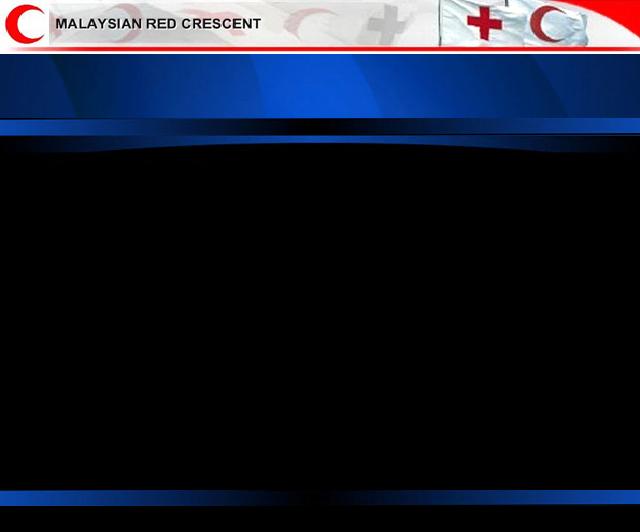 MYRC DISASTER MANAGEMENT DEVELOPMENT

Rozalla Iskandar B Mohamad Rosni 
Disaster Management & Preparedness Officer
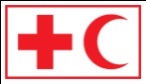 MEMBER OF THE INTERNATIONAL FEDERATION OF RED CROSS AND RED CRESCENT SOCIETIES
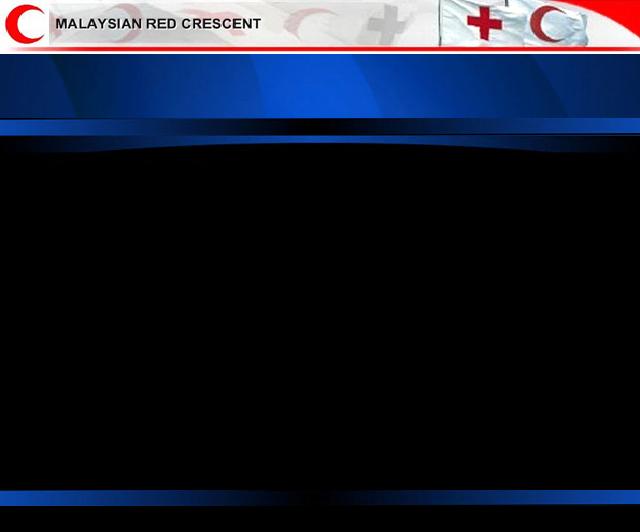 DISASTER MANAGEMENT GUIDELINES
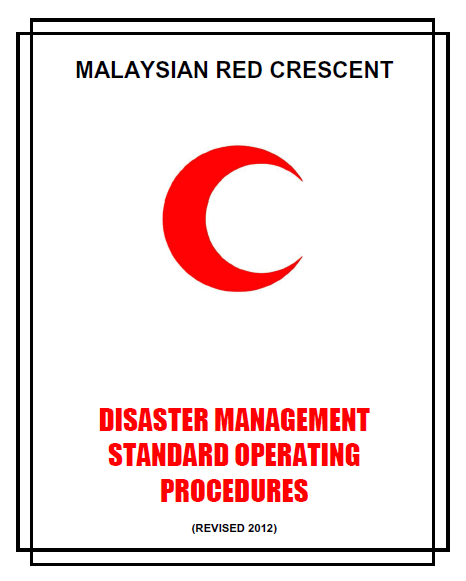 MYRC Disaster Management and Standard Operating Procedures

(update every 2 years)
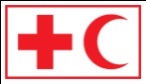 MEMBER OF THE INTERNATIONAL FEDERATION OF RED CROSS AND RED CRESCENT SOCIETIES
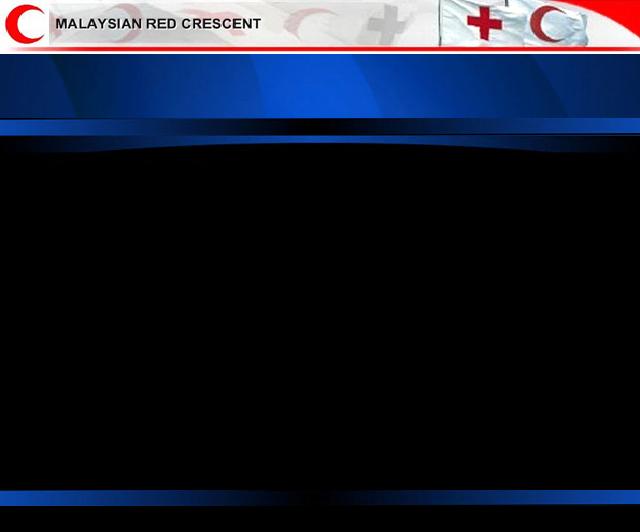 Malaysian National Security Council Directives
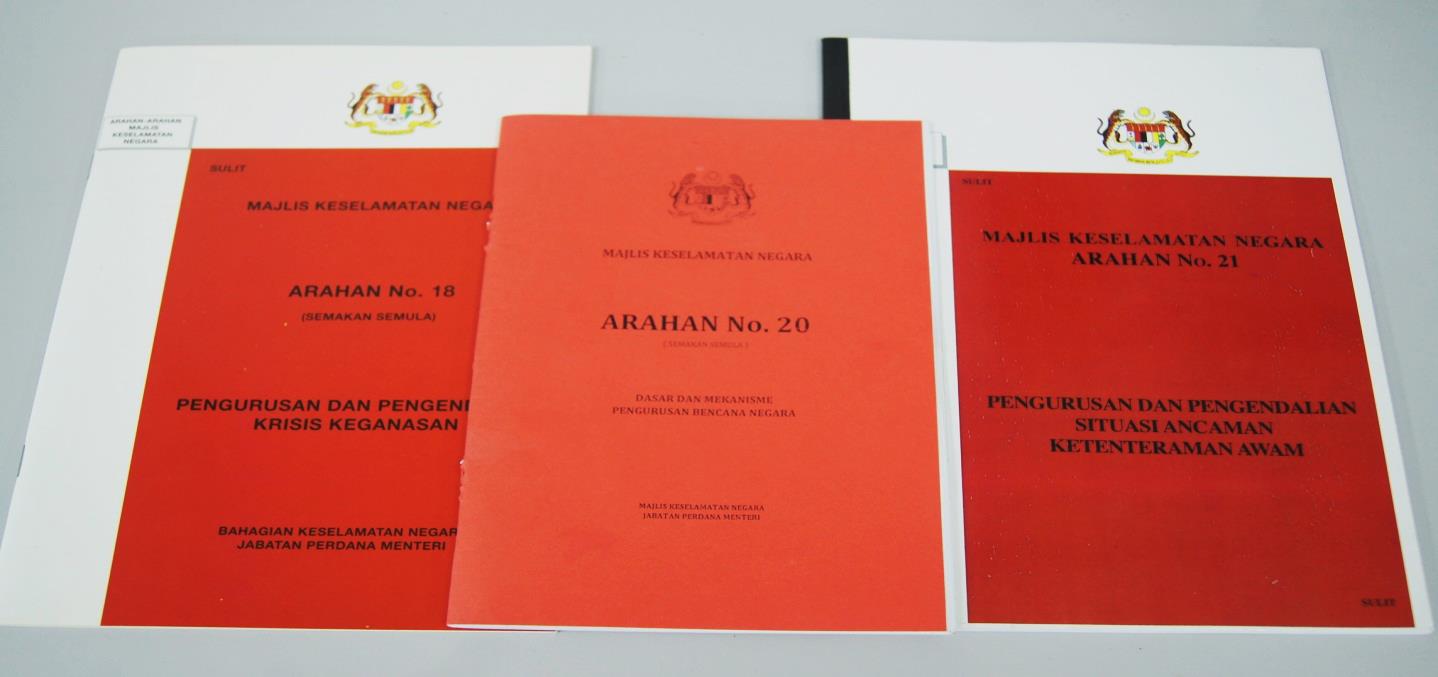 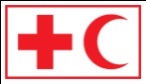 MEMBER OF THE INTERNATIONAL FEDERATION OF RED CROSS AND RED CRESCENT SOCIETIES
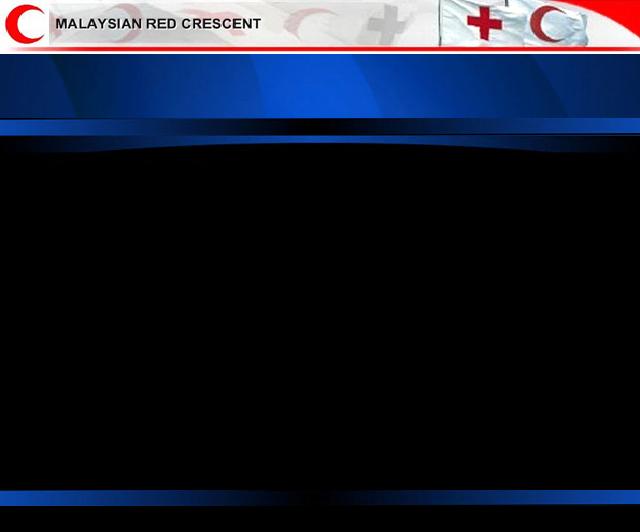 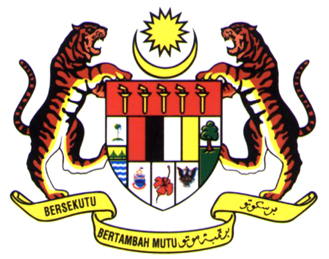 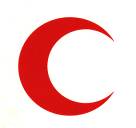 ROLES AND RESPONSIBILITY OF MALAYSIAN RED CRESCENT 

HAS BEEN STATUTED  IN THE MALAYSIAN GOVERNMENT  
                  
NATIONAL SECURITY COUNCIL (MKN) AS SUPPORTING AGENCY 

DURING EMERGENCY OPERATION 

(DIRECTIVE 18,20 AND 21)
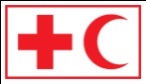 MEMBER OF THE INTERNATIONAL FEDERATION OF RED CROSS AND RED CRESCENT SOCIETIES
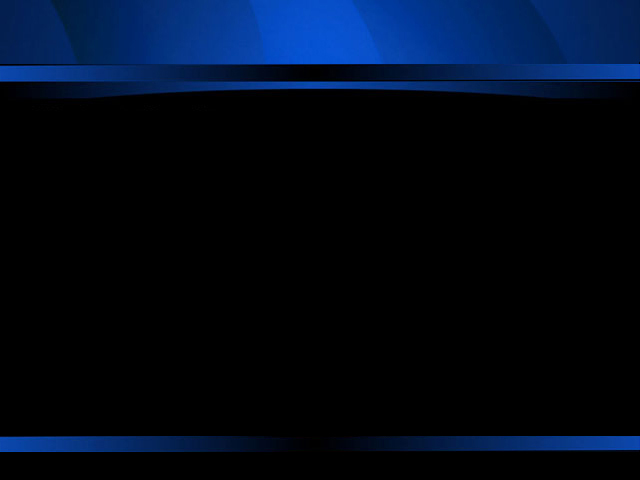 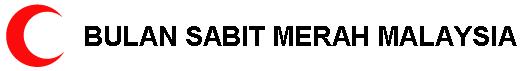 To Assist Emergency Medical Service

To prepare and provide food

First Aid service
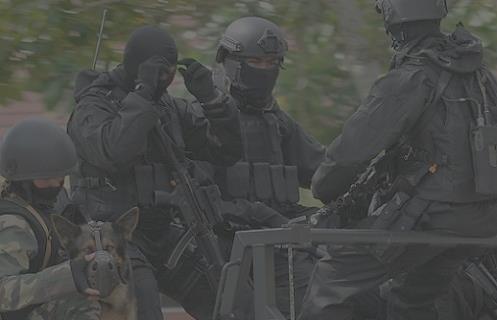 MKN Directive No 18 (Revised July 2002)
 
Crisis and Violence Management
RIMR/CP/RDS11
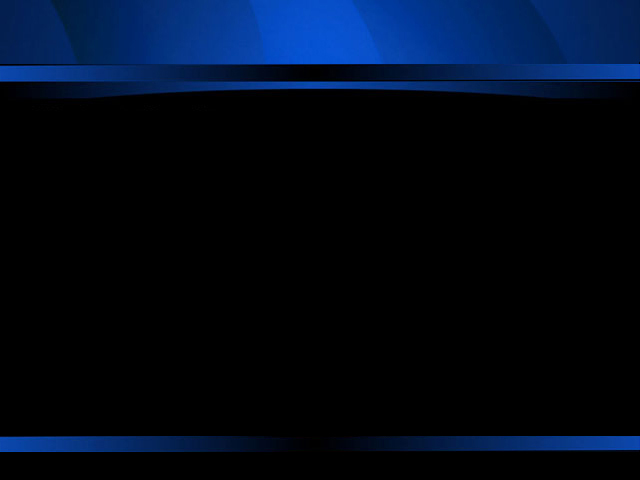 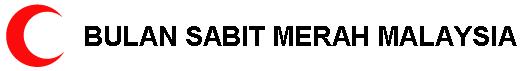 Assist the Ministry of Woman, Family and Social Development to provide food in relief centres, mass feeding by preparation and distribution of beneficiaries need such as clothing and blankets, registration and recovery for disaster victims. 

Assist other agencies in rescue and evacuation of disaster beneficiaries.  

Assist the Ministry of Health in providing first aid, ambulance service, medical services and health services at relief centres
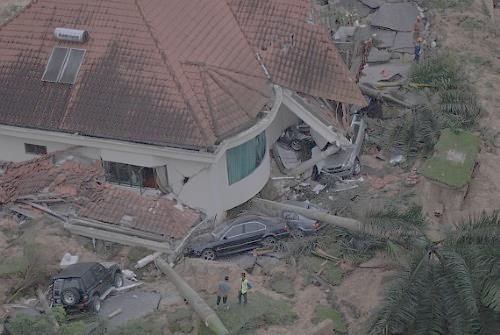 MKN Directive No 20 
(Revised March 2012) 

National Disaster Management and Mechanism Policy
RIMR/CP/RDS11
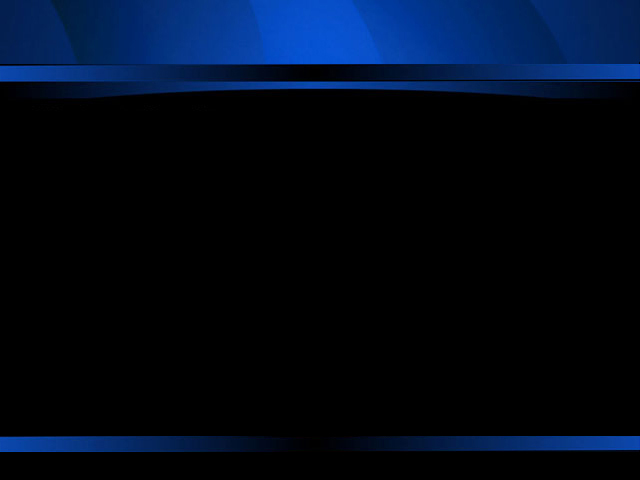 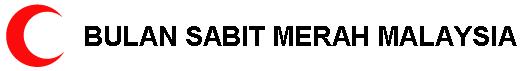 Assist the Ministry of Woman, Family and Social Development to Evacuate victims, mass feeding, manning Relief Centre, First Aid Service and Counseling.

Assist the Ministry of Health in providing first aid and Emergency Services,ambulance service, health services.
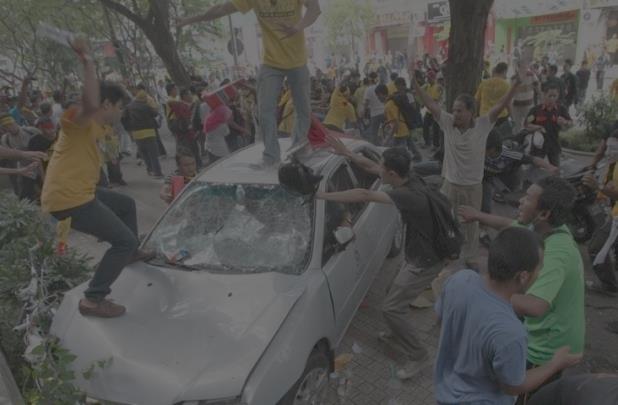 MKN Directive No 21 (2003)
 
Public Order and Threat Situation Management
RIMR/CP/RDS11
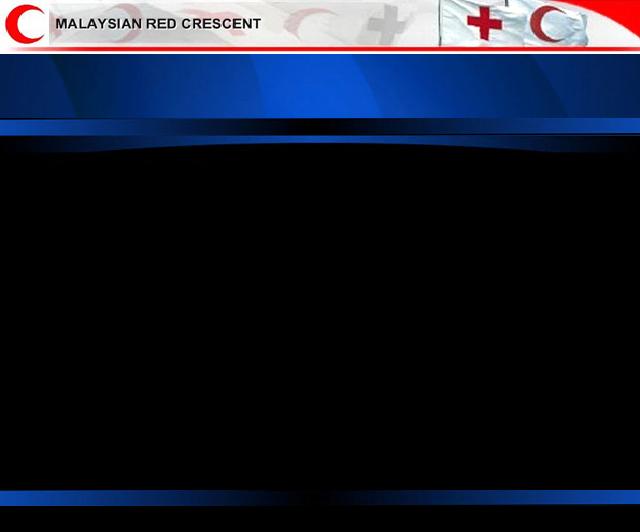 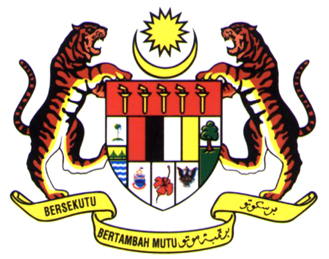 THREE (3) MAIN MINISTRY IN MKN WHICH MALAYSIAN RED CRESCENT DIRECTLY INVOLVED WITH:

MINISTRY OF HEALTH

MINISTRY OF WOMAN, FAMILY AND SOCIAL DEVELOPMENT

MAIN RESCUE AGENCIES (FIRE AND RESCUE DEPARTMENT, 
       EMERGENCY MEDICAL SERVICE, MALAYSIAN SMART TEAM)
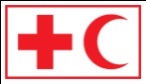 MEMBER OF THE INTERNATIONAL FEDERATION OF RED CROSS AND RED CRESCENT SOCIETIES
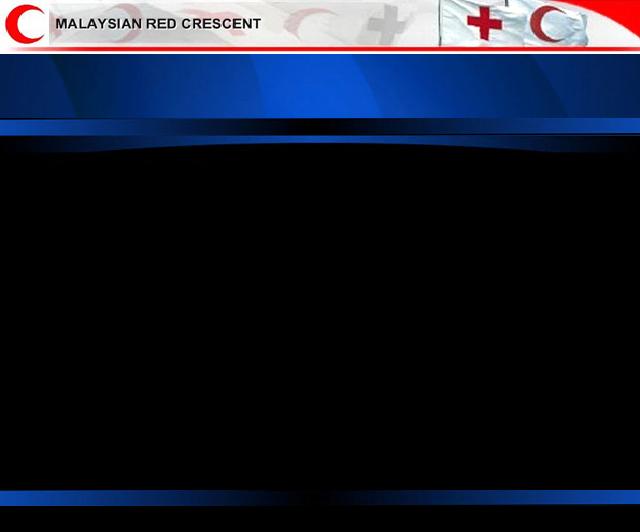 DEVELOPMENT OF MALAYSIAN RED CRESCENT 
NATIONAL DISASTER RESPONSE TOOL
Well trained unit in disaster management and response

Unit were trained with the coordination from various main government agencies

Based on the Malaysian Red Crescent supporting roles to the government in Malaysian Security Council Directive 20

Involving volunteers and staff of MYRC
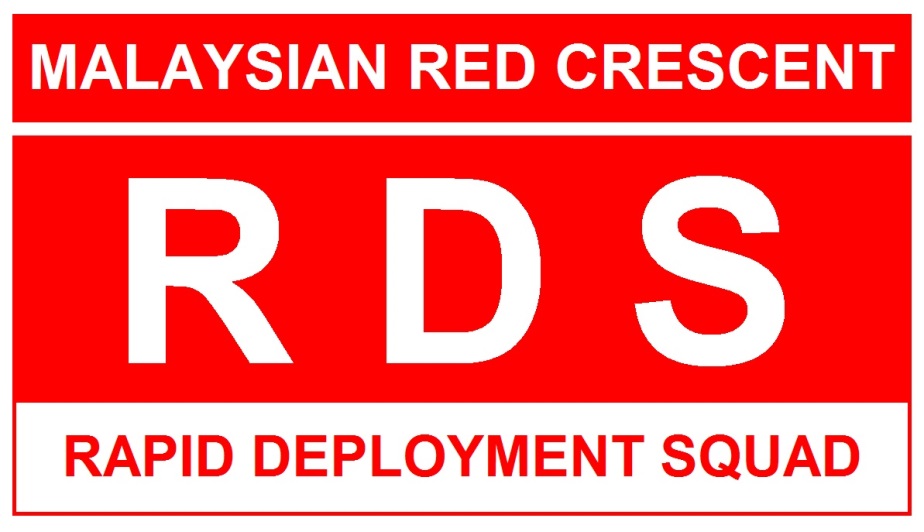 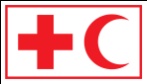 MEMBER OF THE INTERNATIONAL FEDERATION OF RED CROSS AND RED CRESCENT SOCIETIES
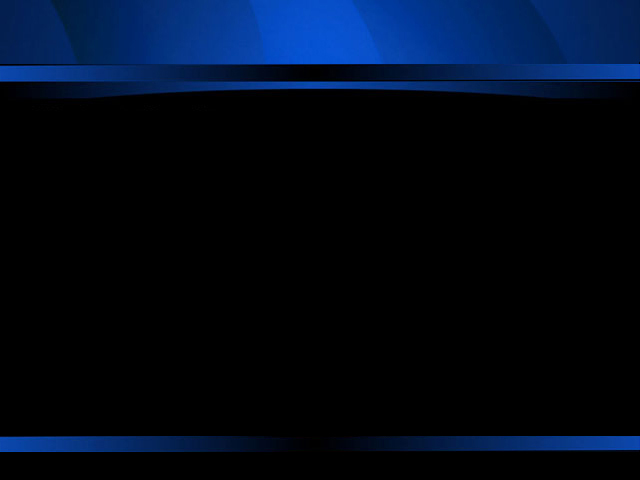 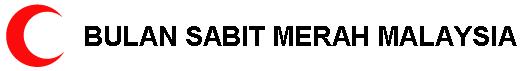 RDS (RAPID DEPLOYMENT SQUAD) VIDEO
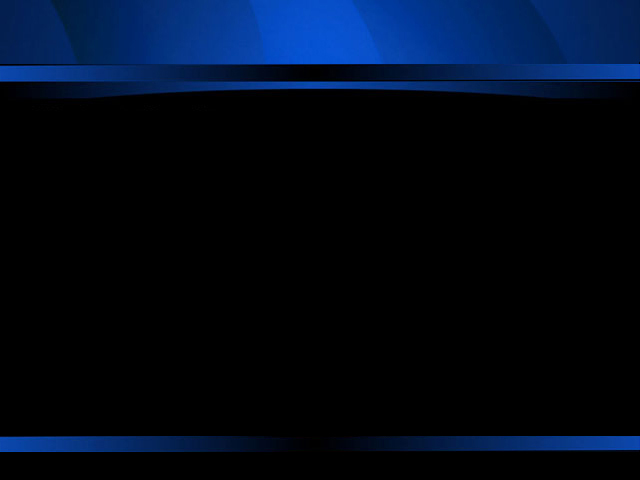 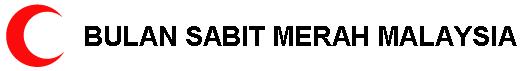 Mobilization of Rapid Deployment Squad (RDS)

Under jurisdiction of MRC Sec General advised by Director of Operation and Disaster Management Unit

Mobilization procedures stated in the 2012 Revised Standard Operation Procedures
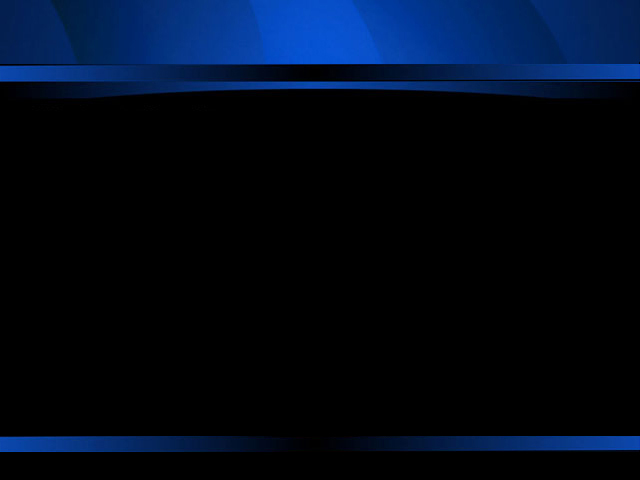 Team Composition
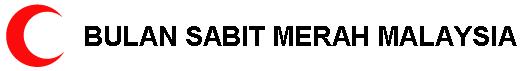 MRC Field Commander
/ RDS Commander
MedSarev (Medic,Search Rescue and Evacuation)
Rescue Boat Unit
(RBU)
RadCom
(Radio Communication)
HF / VHF Radio Operator

Situation Reporting
Rescue Boat Handler

Assisting in rescue and evacuation
Assisting in Med, Search and Rescue and Evacuation, 

Rendering emergency service during operation especially in Yellow and Red Zone
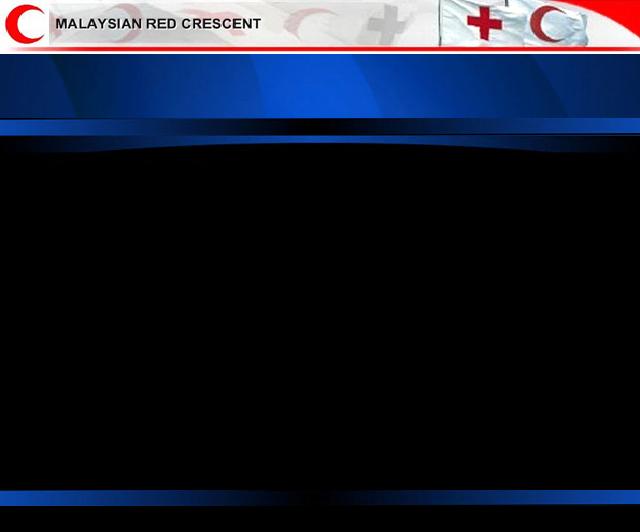 Rapid Deployment Squad (RDS) Training Component
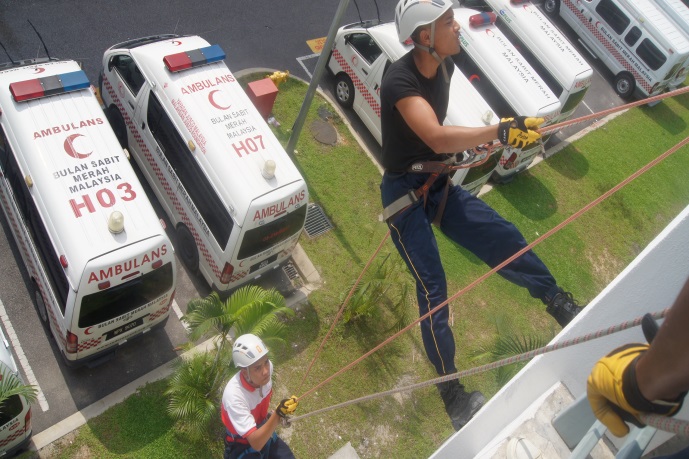 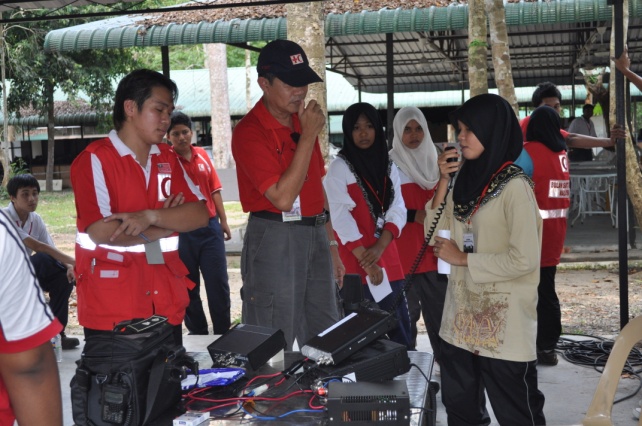 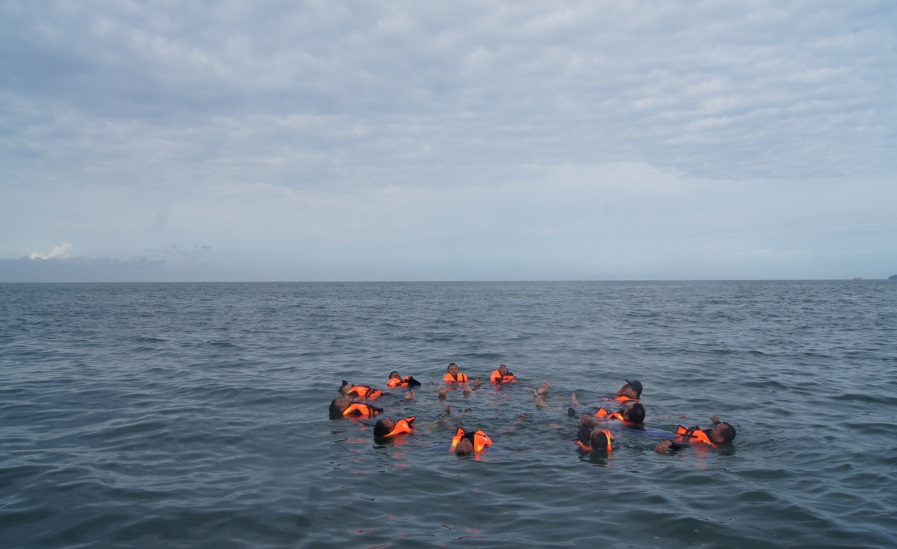 WATER CONFIDENT AND RESCUE
ROPE RESCUE TECHNIQUE
RADCOM & PROTOCOL
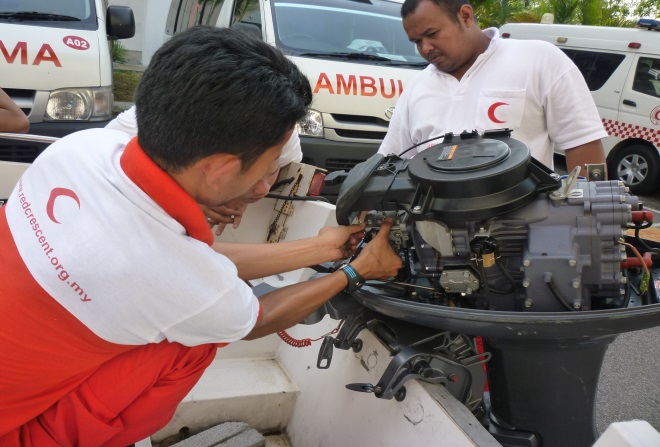 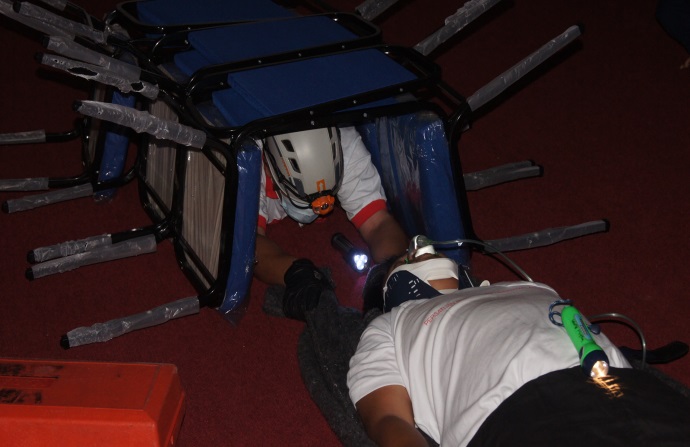 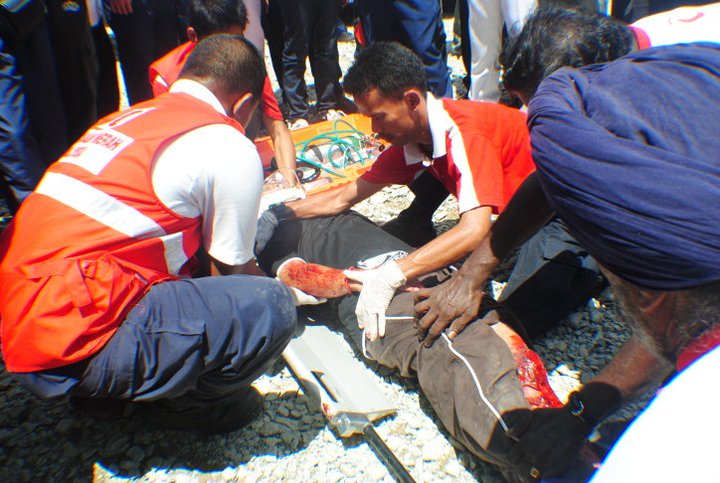 TECHNICAL SKILLS
CONFINED SPACE RESCUE
MEDEVAC
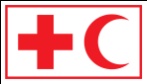 MEMBER OF THE INTERNATIONAL FEDERATION OF RED CROSS AND RED CRESCENT SOCIETIES
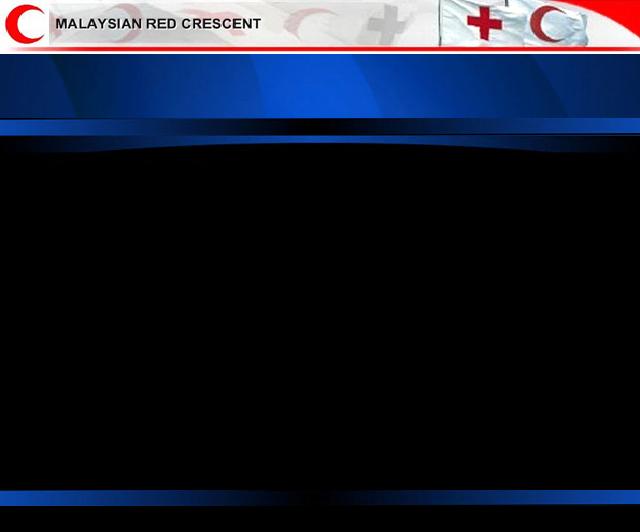 Rapid Deployment Squad (RDS) Training Component
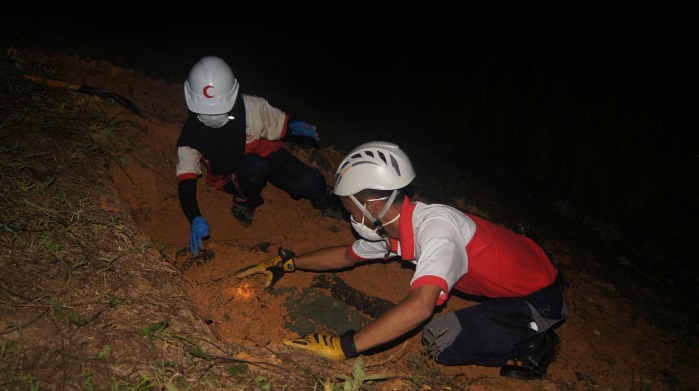 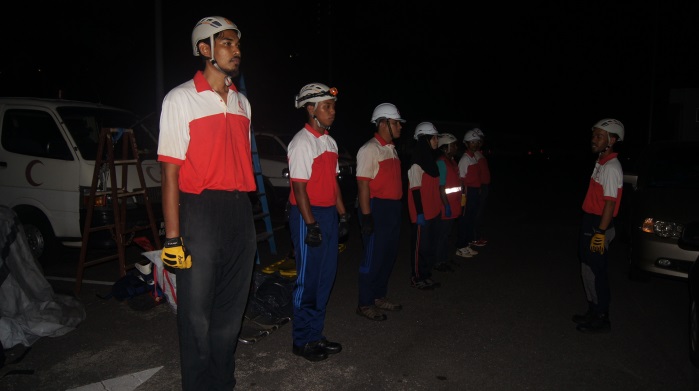 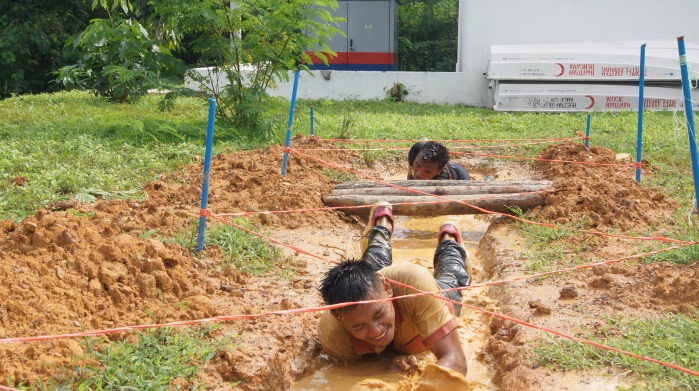 SIMULATION AND DRILLS
SEARCH AND RESCUE
FITNESS AND ENDURANCE
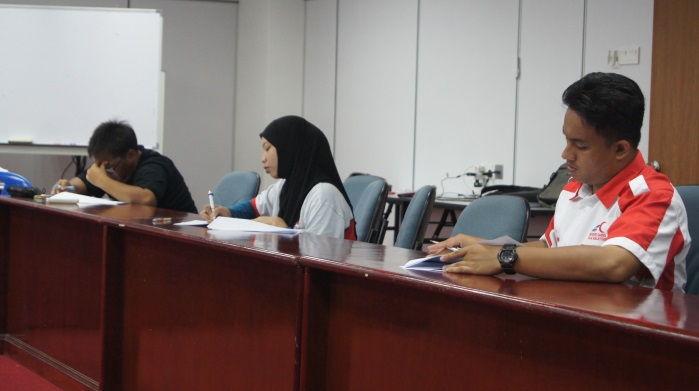 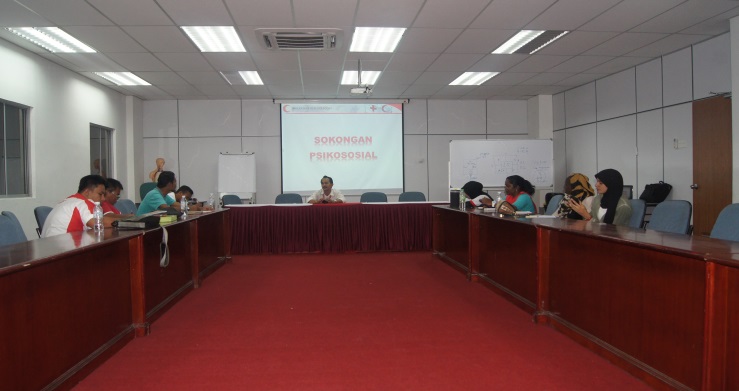 EXAMINATION
PSYCHOSOCIAL SUPPORT
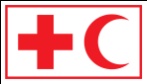 MEMBER OF THE INTERNATIONAL FEDERATION OF RED CROSS AND RED CRESCENT SOCIETIES
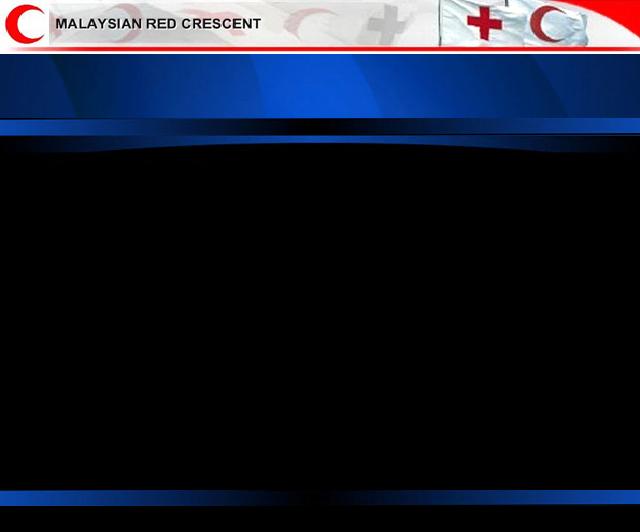 DM DEVELOPMENT IN NHQ
MALAYSIAN RED CRESCENT OD / TRAINING / DM INTERGRATION
RESPONSE AND MOBILIZATION OF RESOURCES
PREPAREDNESS, CP AND SOP PLANNING BY DMU
GUIDELINES AND SOP
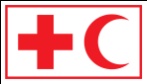 MEMBER OF THE INTERNATIONAL FEDERATION OF RED CROSS AND RED CRESCENT SOCIETIES
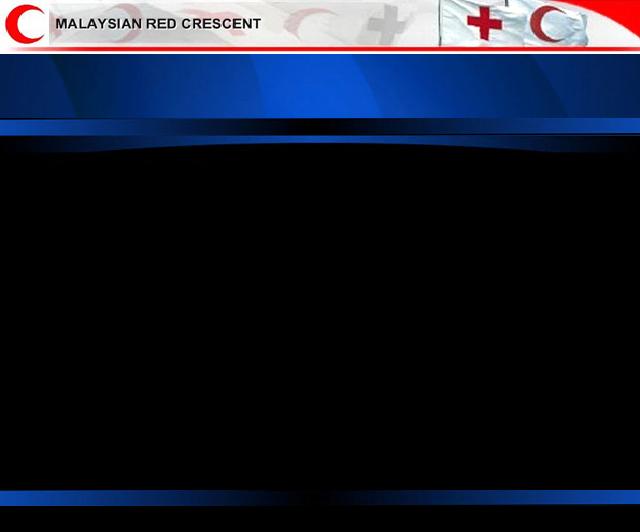 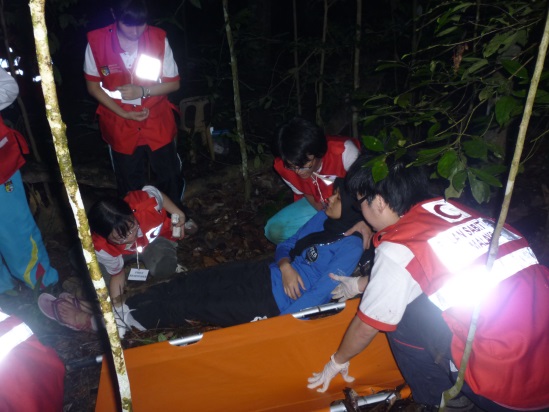 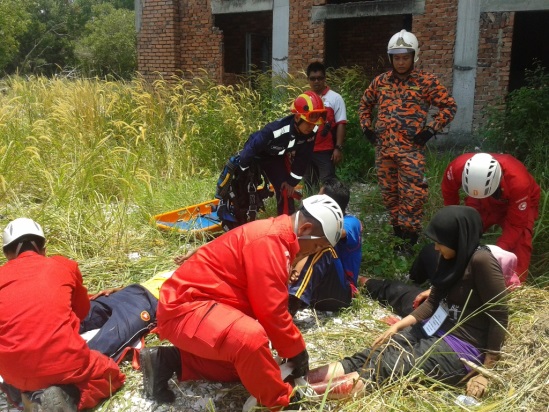 NATIONAL MYRC SIMULATION EXERCISE
(MRC-SIMEX)
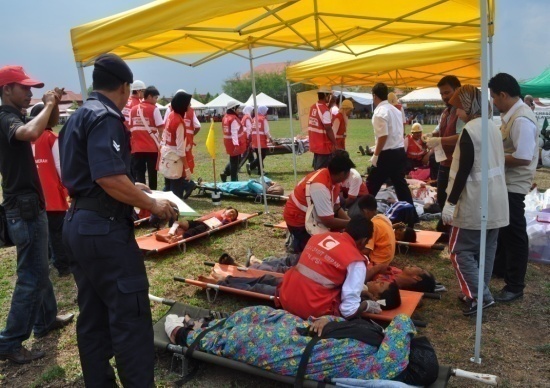 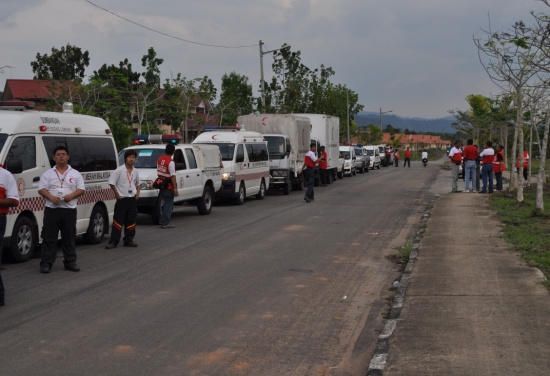 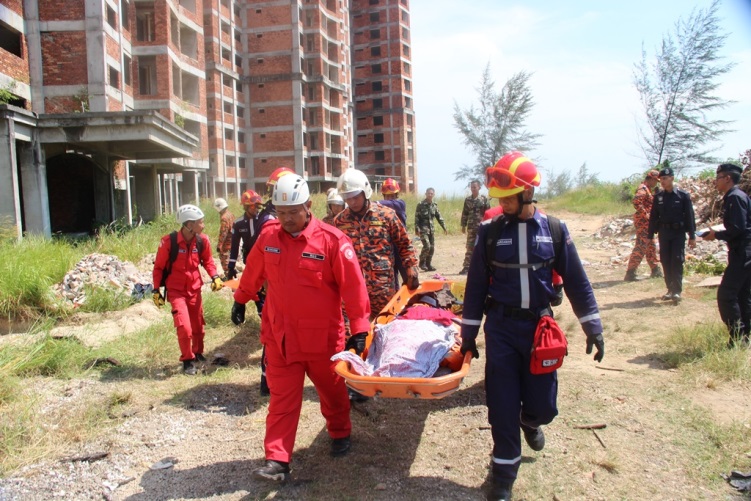 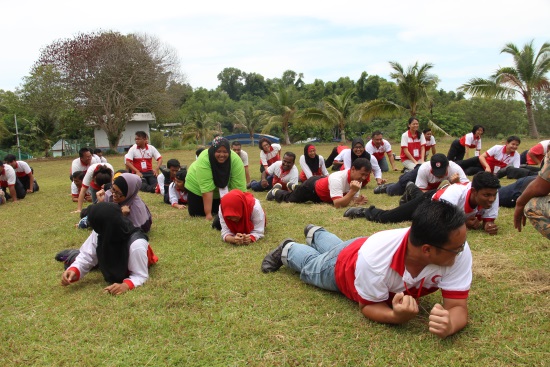 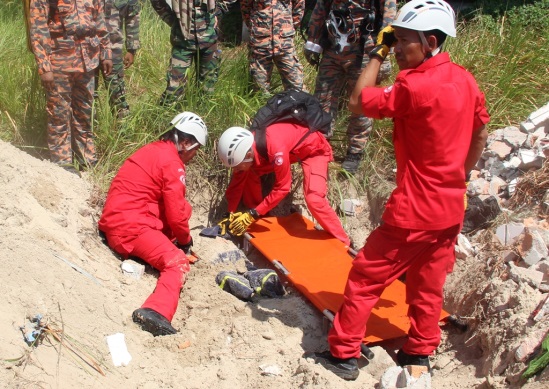 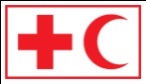 MEMBER OF THE INTERNATIONAL FEDERATION OF RED CROSS AND RED CRESCENT SOCIETIES
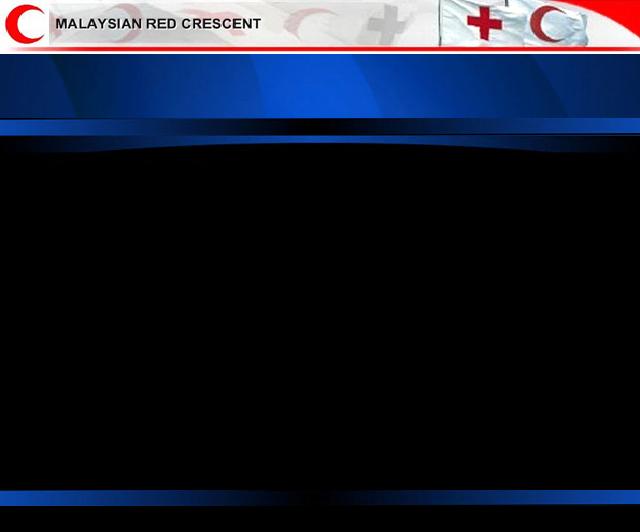 MYRC DM SUPPORT ON DOMESTIC AND INTERNATIONAL RESPONSE
i.  DOMESTIC  OPERATION

RDS (Rapid Deployment Squad) units on :

MEDSAREV (Medical Search and Rescue Evacuation) during disaster and to support the needs in govt USAR response

RADCOM (Radio and Communication) 

RBU (Rescue Boat Unit)
 
Based on the existing NSC Directive no 18,20,21

ii. INTERNATIONAL OPERATION SUPPORT

NS to NS  humanitarian expertise support on disaster

Govt to Govt  humanitarian operation support
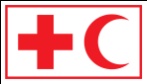 MEMBER OF THE INTERNATIONAL FEDERATION OF RED CROSS AND RED CRESCENT SOCIETIES
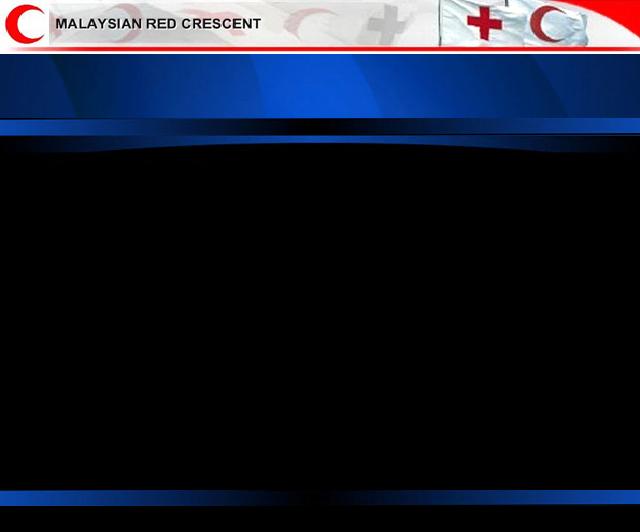 NATIONAL USAR SIMULATION EXERCISE ORGANIZED BY MALAYSIAN FIRE AND RESCUE DEPT SPECIAL FORCE UNIT (STORM)
EX-STORM XIII 20 Sept 2014
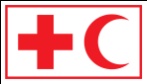 MEMBER OF THE INTERNATIONAL FEDERATION OF RED CROSS AND RED CRESCENT SOCIETIES
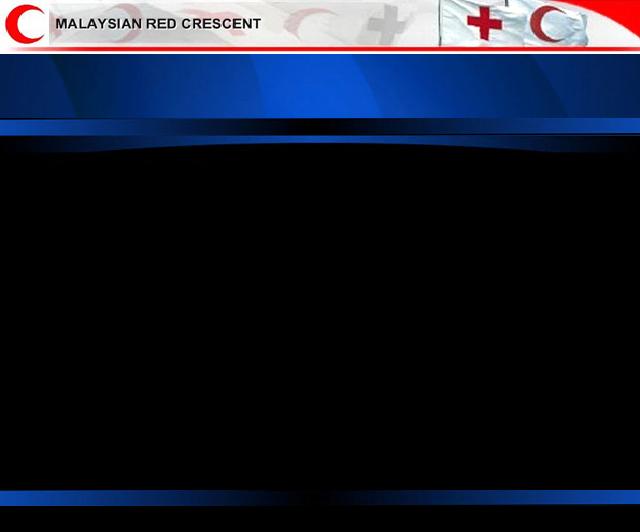 MYRC DM MUTUAL APPROACH
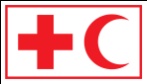 MEMBER OF THE INTERNATIONAL FEDERATION OF RED CROSS AND RED CRESCENT SOCIETIES
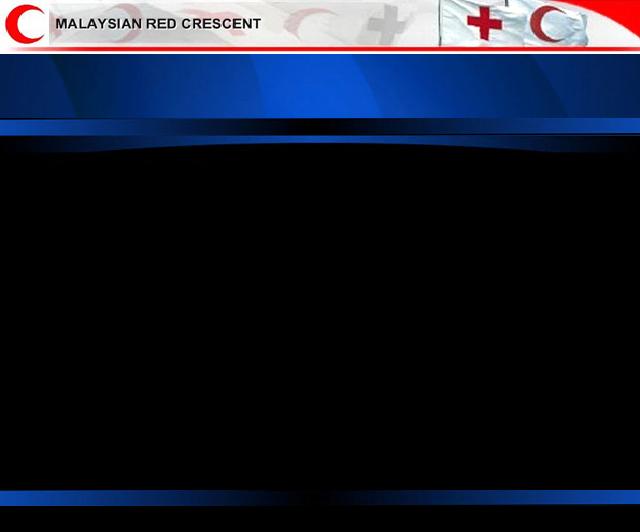 The Mutual DM and DP Approach
i.  AUTHORITY LEVEL POLICY

Guidelines in handling disaster in Malaysia is based on the official document called „The Policy and Mechanism on National Disaster and Relief management under Directive 20 National Security Council. The purpose is to:

Mitigate the effects of various hazards

Prepare for measures that will preserve life and minimise damage to the environment

Respond during emergencies and provide assistance

Establish a recovery system to ensure the affected community's return to normalcy.
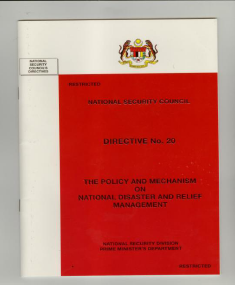 Directive Guideline
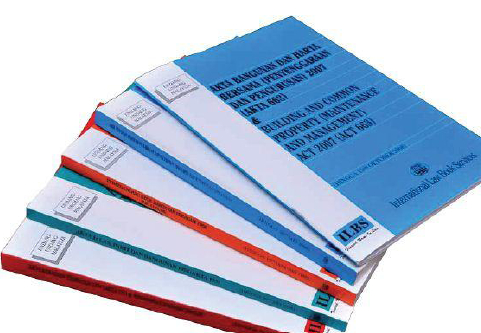 Other related documents)
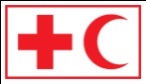 MEMBER OF THE INTERNATIONAL FEDERATION OF RED CROSS AND RED CRESCENT SOCIETIES
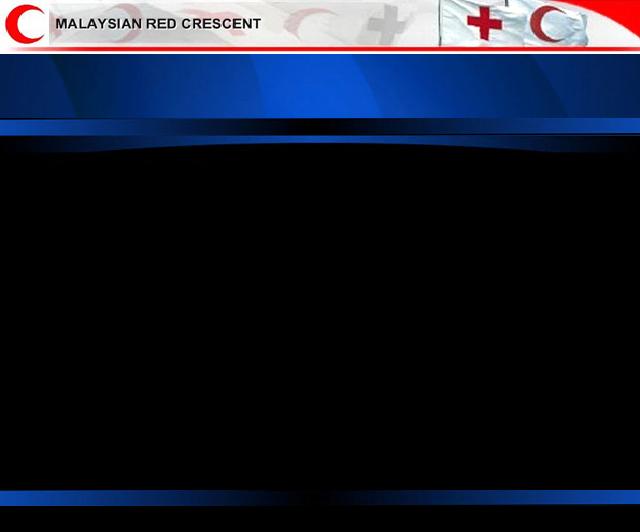 Natural hazards as an important subject in the disaster preparedness development and one of the cross cutting issues in the country’s risk reduction plan

Mitigation step has been taken to every level especially towards vulnerable communities in risk areas by government preparedness and mitigation plans

Malaysian Red Crescent and local agencies have been working together in response and preparedness activities; highlighting community preparedness level and support mechanism.
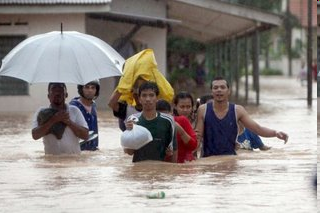 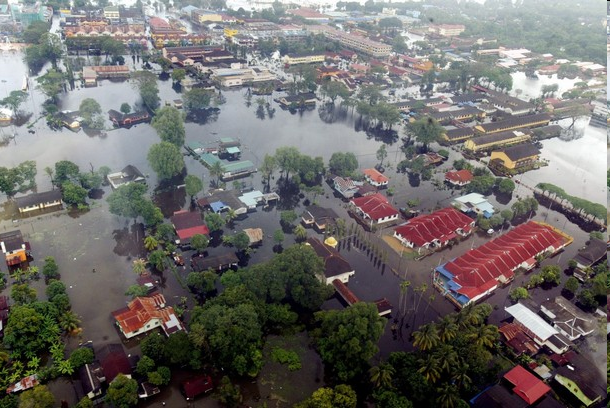 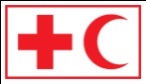 MEMBER OF THE INTERNATIONAL FEDERATION OF RED CROSS AND RED CRESCENT SOCIETIES
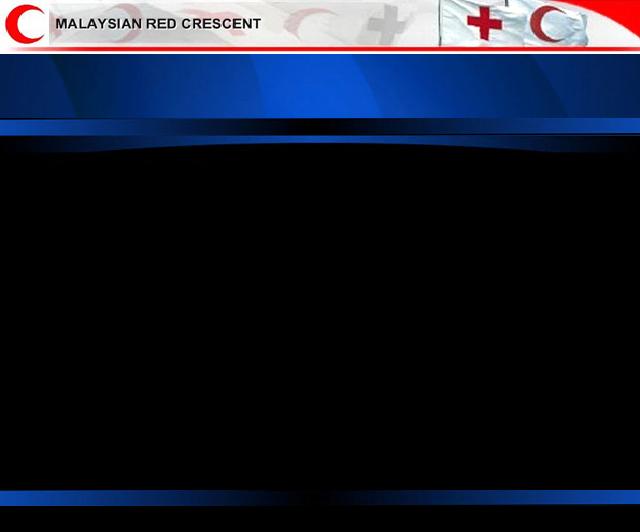 DISASTER EARLY WARNING SYSTEM IN MALAYSIA
GOVT DISASTER EARLY WARNING SYSTEM
TSUNAMI AND EARTHQUAKE

National Tsunami Early  Waning System (SAATNM)

 17 Seismological station in Malaysia ( 7 short period sensor and 10 broadband sensor.

 2 deep ocean buoy equipped with tsunami meter instrument

Data transmitted to Malaysia Meteorological Dept HQ in PJ via VSAT satellite  

Shared with other agencies
LANDSLIDE AND EROSION HAZARD

Surface Monitoring Technique at hill slope

 System monitored by JKR Dept

Shared with other agencies
FLOOD

 River water level Indicator  and gauge

 Monitored by JKR Dept

Shared with other agencies
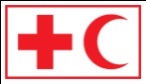 MEMBER OF THE INTERNATIONAL FEDERATION OF RED CROSS AND RED CRESCENT SOCIETIES
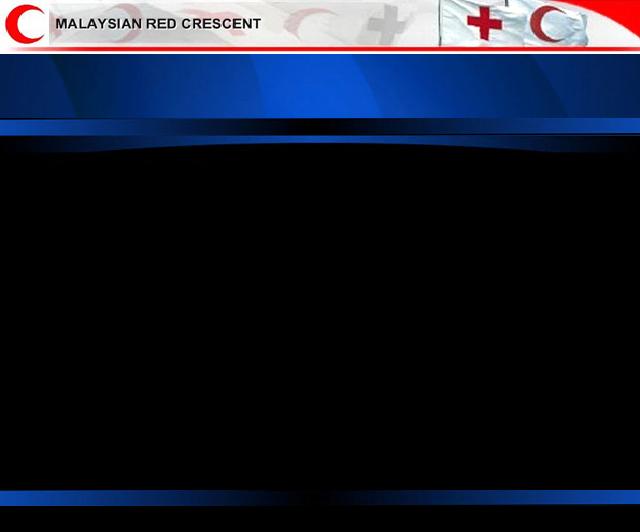 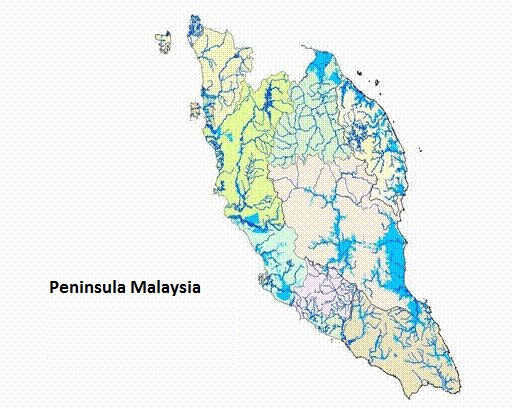 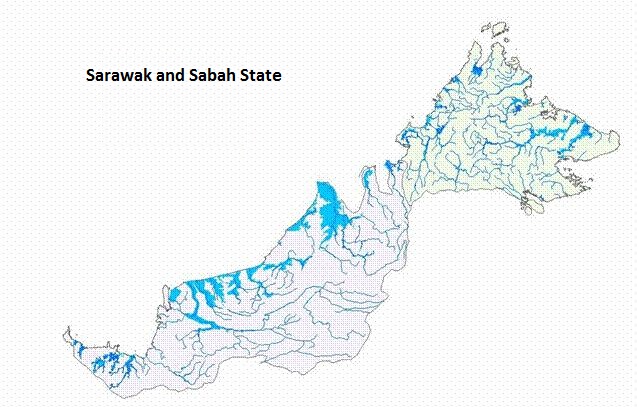 Fig 1. Hydrographic basin and flood hazard in Malaysia
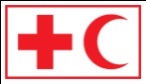 MEMBER OF THE INTERNATIONAL FEDERATION OF RED CROSS AND RED CRESCENT SOCIETIES
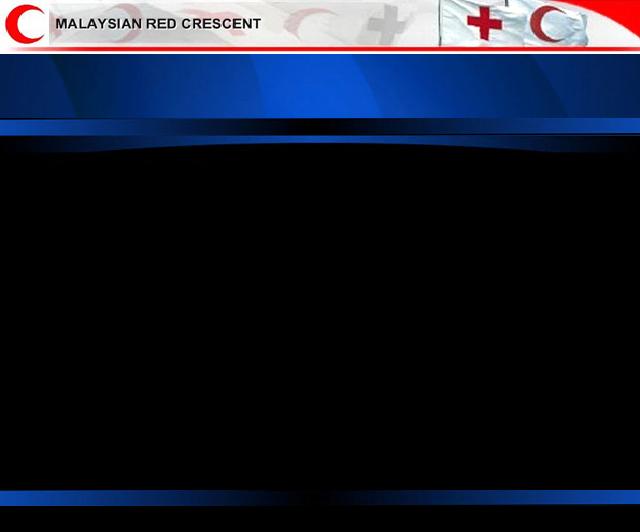 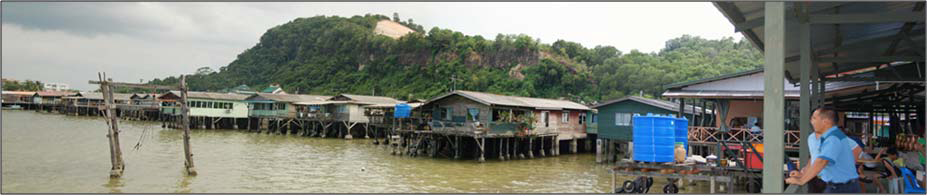 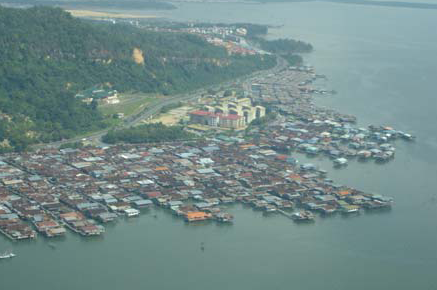 Fig 2.   Example of risk community in some state of Malaysia
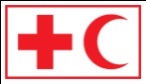 MEMBER OF THE INTERNATIONAL FEDERATION OF RED CROSS AND RED CRESCENT SOCIETIES
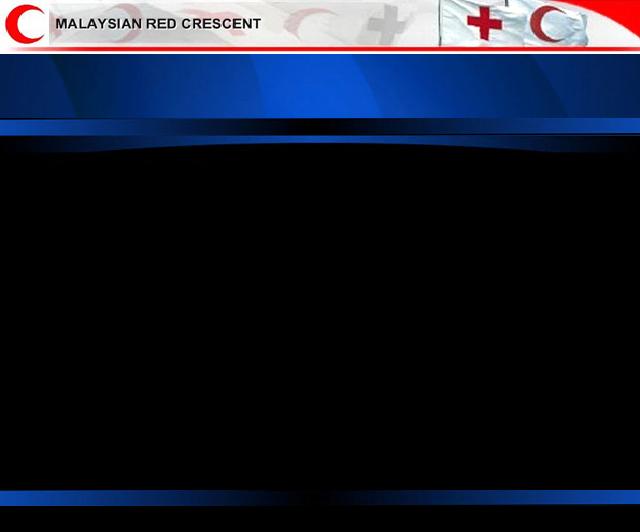 ii. COMMUNITY LEVEL


Yearly estimations around 29,800 sq kilometres are flooded affecting 4.82 million people, causing physical damages.

Capacity building for disaster prone areas and risk community also highlighted; establishment of Community Based Action Team (CBAT) by Malaysian Red Crescent with the collaboration of local agencies.

Community Based Disaster Management programs has been carried out by the government and also Malaysian Red Crescent, disseminating and giving training to disaster prone community on response and management

Higher Learning Institutions approach strategies by DMU by starting from root level
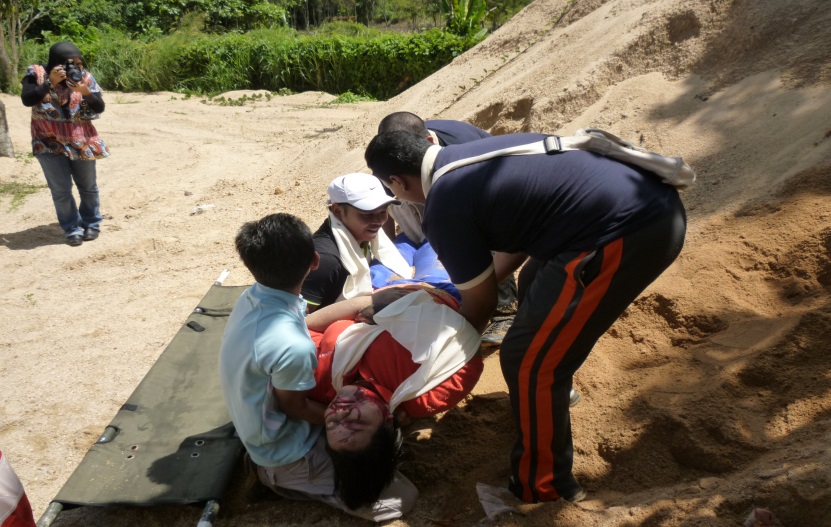 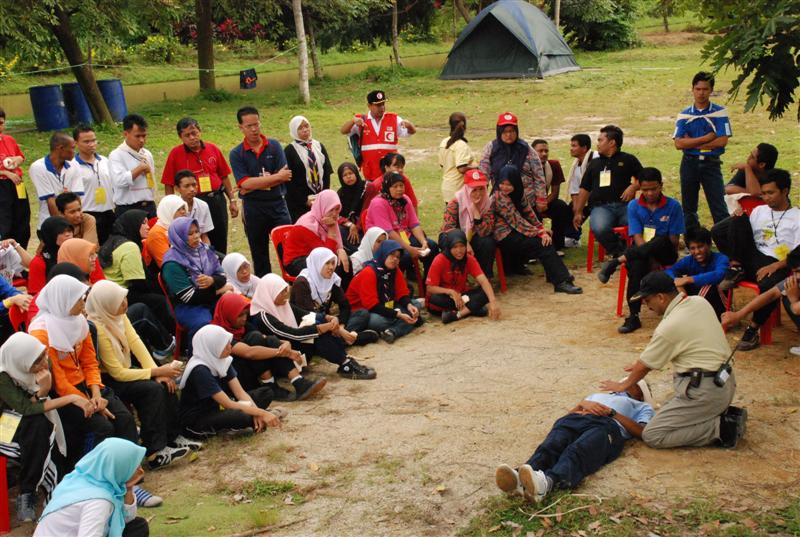 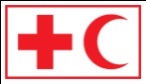 MEMBER OF THE INTERNATIONAL FEDERATION OF RED CROSS AND RED CRESCENT SOCIETIES
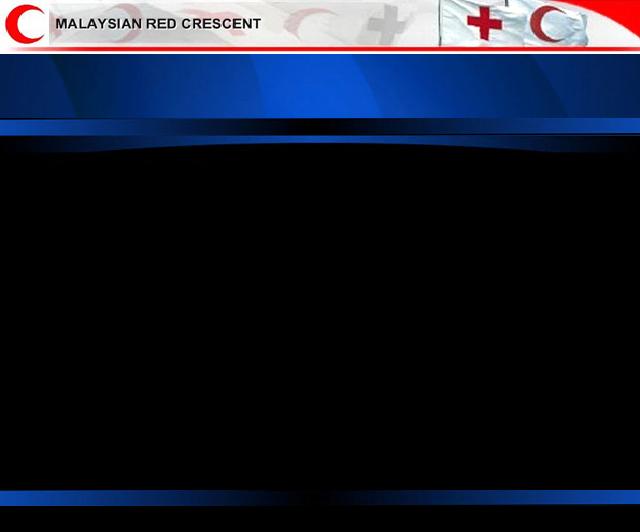 1. Implementation Of Community Disaster Awareness
- Workshops, talks and exhibitions to disseminate the community and ensure their understanding on the meaning of disaster risk reduction and the need of the community to actively engage in such efforts. 

- The community learn about disaster, risk reduction, and assessment of vulnerability / capacity of their areas.
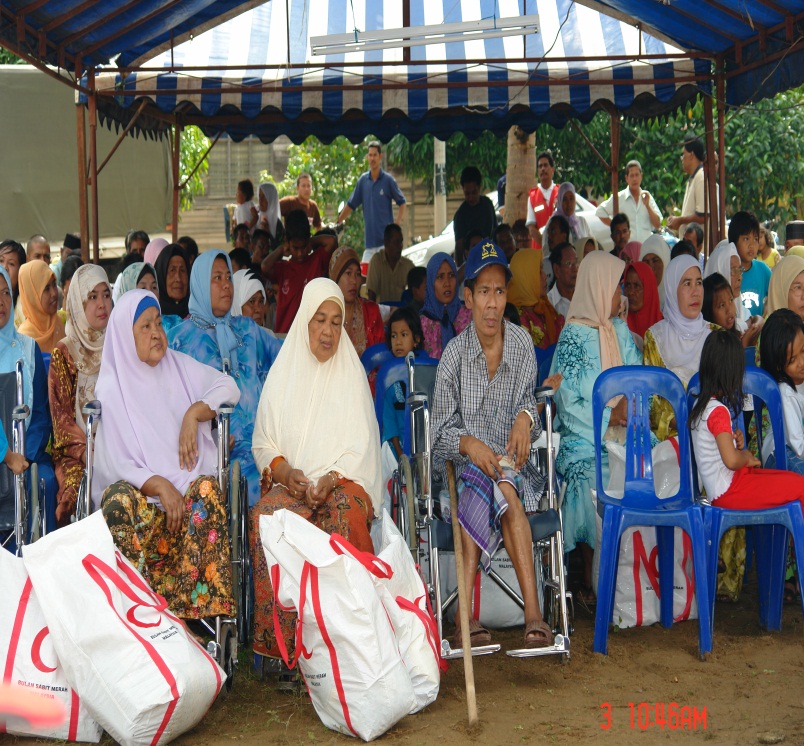 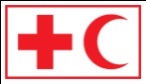 MEMBER OF THE INTERNATIONAL FEDERATION OF RED CROSS AND RED CRESCENT SOCIETIES
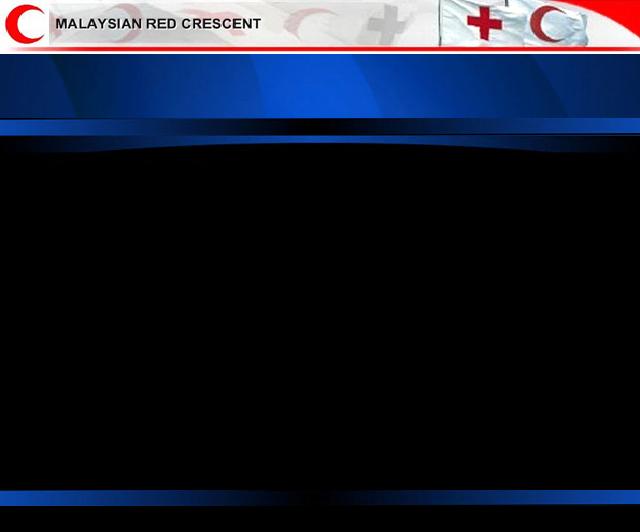 2. Community-level Mitigation Programs

a. Structural Mitigation

Construction of a community multipurpose center in an area of high elevation. This serve as an evacuation center in the event of emergencies by getting support from local donors and government (eg. Kuala Muda, Kedah and Kampung Peta, Johore)

Reconstruction of better shelters for affected communities (eg. Kampung Peta, Johore) 

Construction of Community Resource Centre (CRC) for risk community in joint projects with local donors and firms
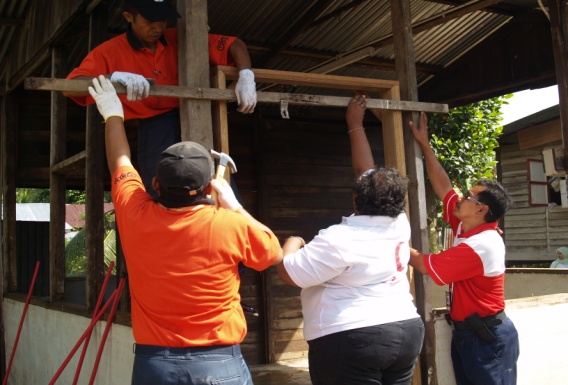 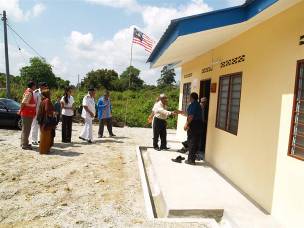 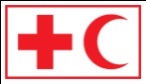 MEMBER OF THE INTERNATIONAL FEDERATION OF RED CROSS AND RED CRESCENT SOCIETIES
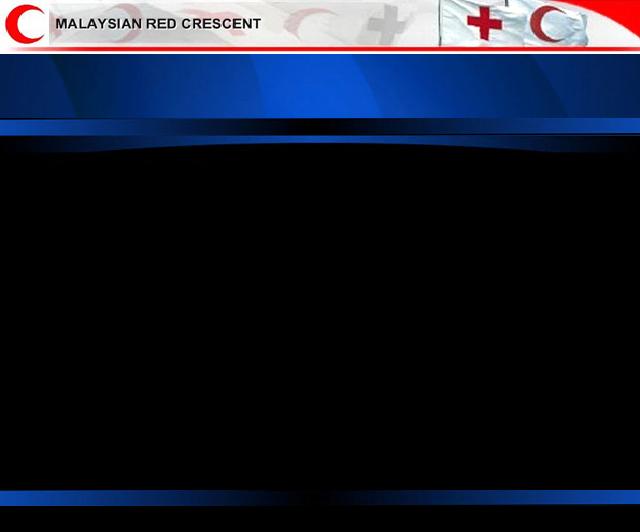 b. Non-structural Mitigation

Disaster Awareness programs  in partnership  with NGOs, 
     state/districts governments and local firms

-    Recruitment of community volunteers as CBAT members

-    Undertake DM training programs for CBAT members

Livelihood and community economic sustain programs
     (Kuala Muda, Kedah and Kampung Peta, Johore)
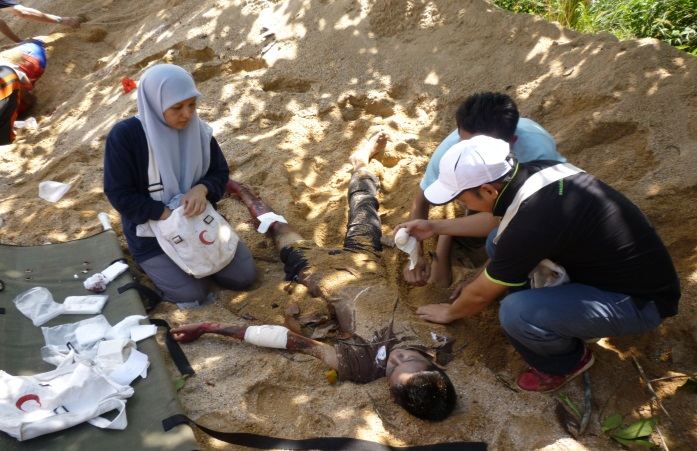 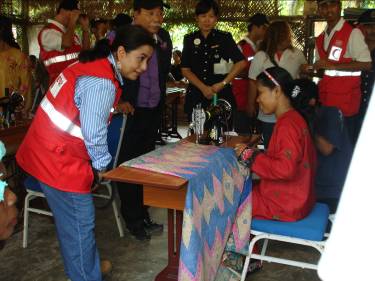 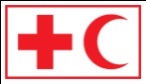 MEMBER OF THE INTERNATIONAL FEDERATION OF RED CROSS AND RED CRESCENT SOCIETIES
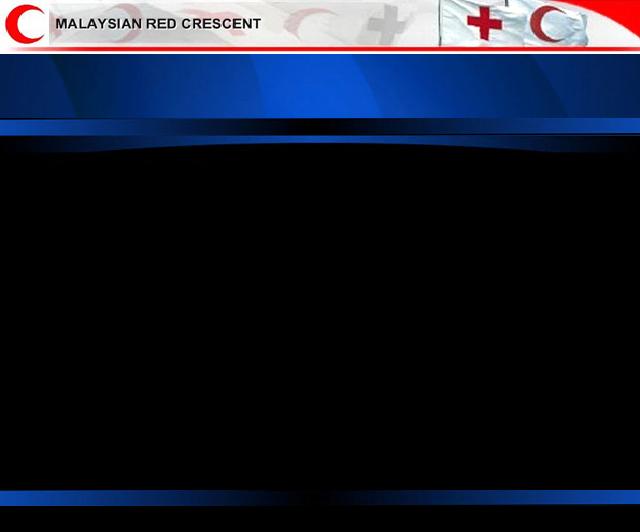 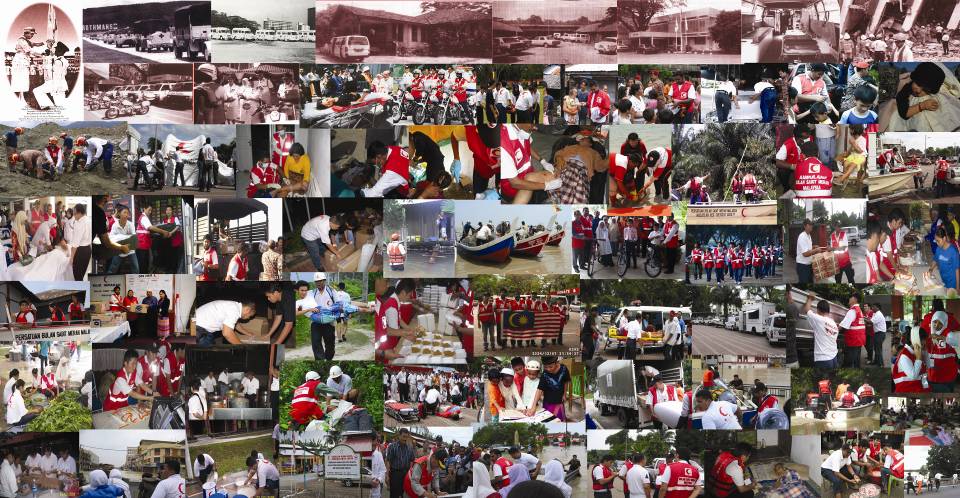 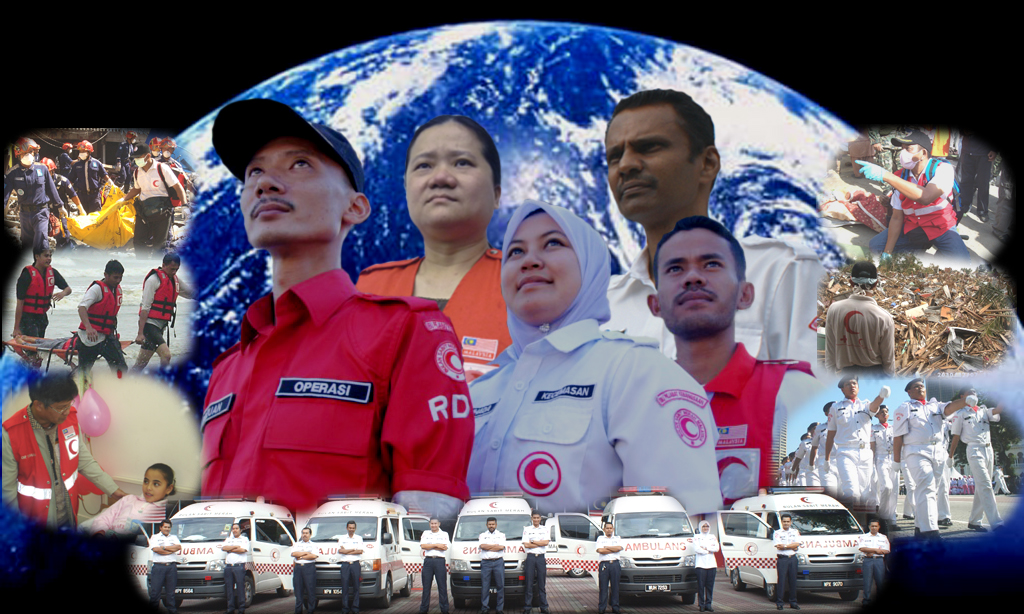 THANK YOU
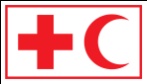 MEMBER OF THE INTERNATIONAL FEDERATION OF RED CROSS AND RED CRESCENT SOCIETIES